Коммерческое предложение по арендекомплекса овощехранилища (г. Гомель, ул. Советская, 162 пом. 6) ГКОРУП «Облторгсоюз»
Месторасположение и пути подъезда
Овощехранилище
ГКОРУП "Облторгсоюз"
Состав Комплекса овощехранилища
Здание овощехранилища – 5 570,6 м2
Складские помещения – 3023,2 м2
количество складов – 6 ед.
Холодильные камеры – 1090,9 м2,
количество камер – 8 ед.
емкость камер – 810 тонн
температура хранения от -2⁰С до +10⁰С
Вспомогательные помещения – 1456,5 м2
Автовесовая – 122,5 м2
Здание бытовое – 145,5 м2
Здание кладовой – 63,1 м2
ГКОРУП "Облторгсоюз"
Овощехранилище
ГКОРУП "Облторгсоюз"
Здание овощехранилища
Площадь помещения: 5570,6 м2
Год постройки: 1993 г.
Площадь земельного участка: ≈ 1,3 га
Расход электроэнергии в месяц:                 14 тыс. кВ
Автомобильная рампа
Одновременная разгрузка/погрузка 7 фур
Железнодорожная рампа
Грузовые лифты
ГКОРУП "Облторгсоюз"
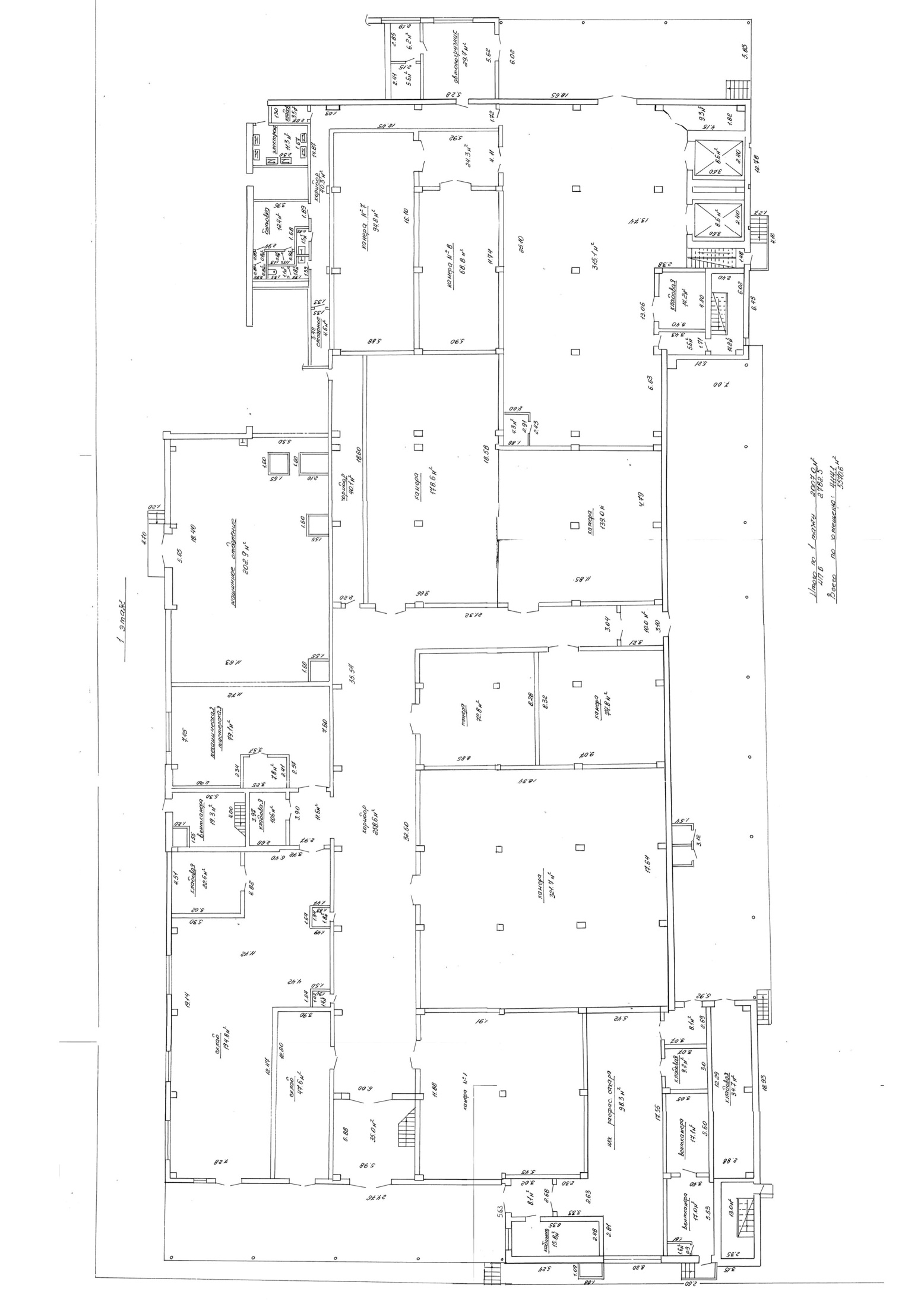 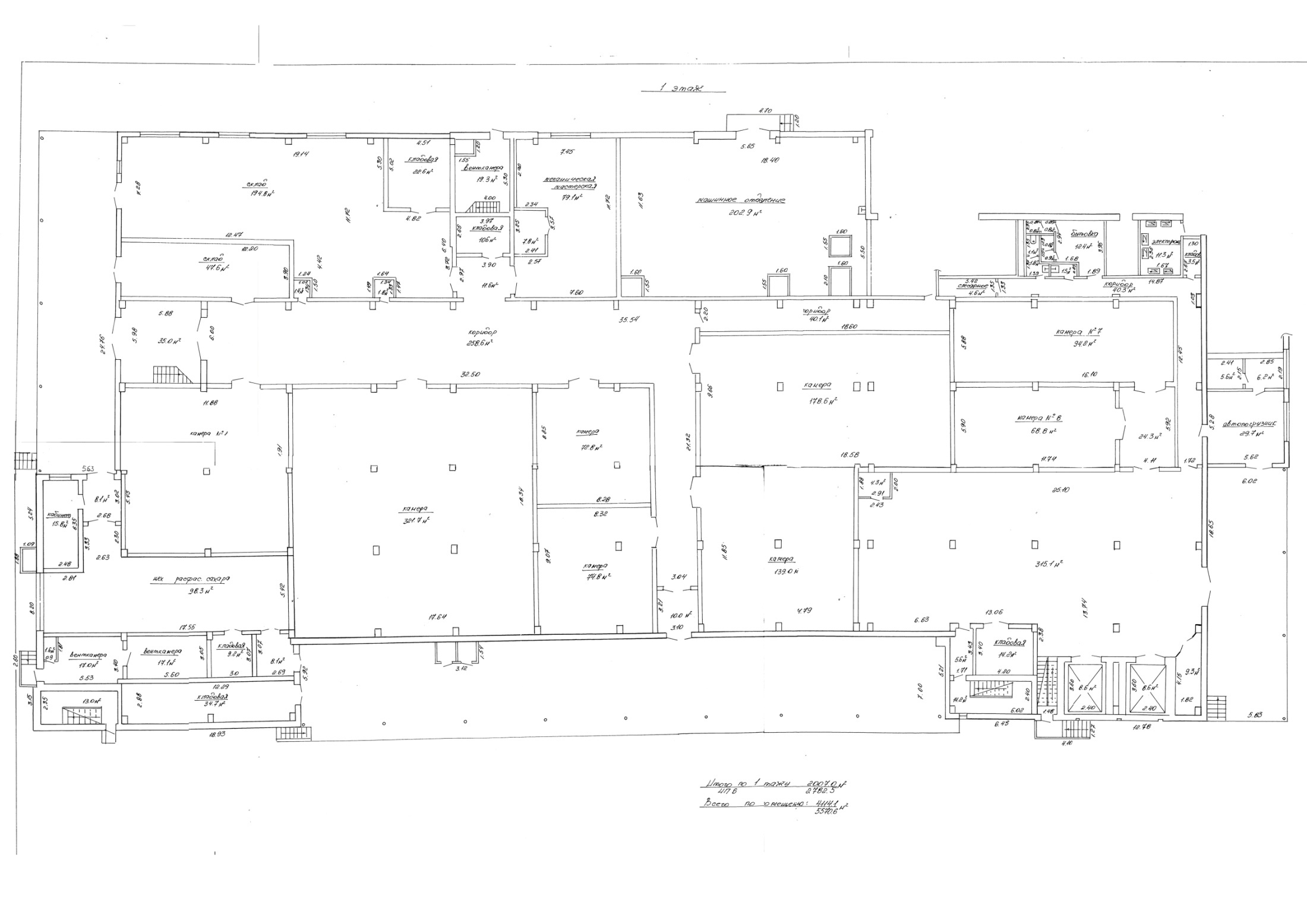 Схема 1-го этажа
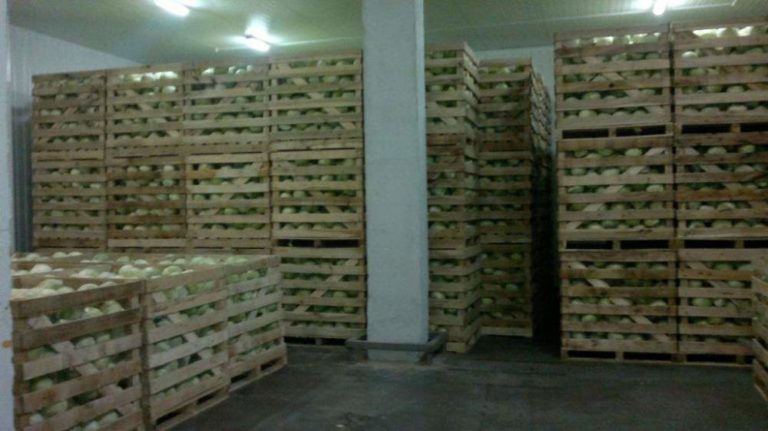 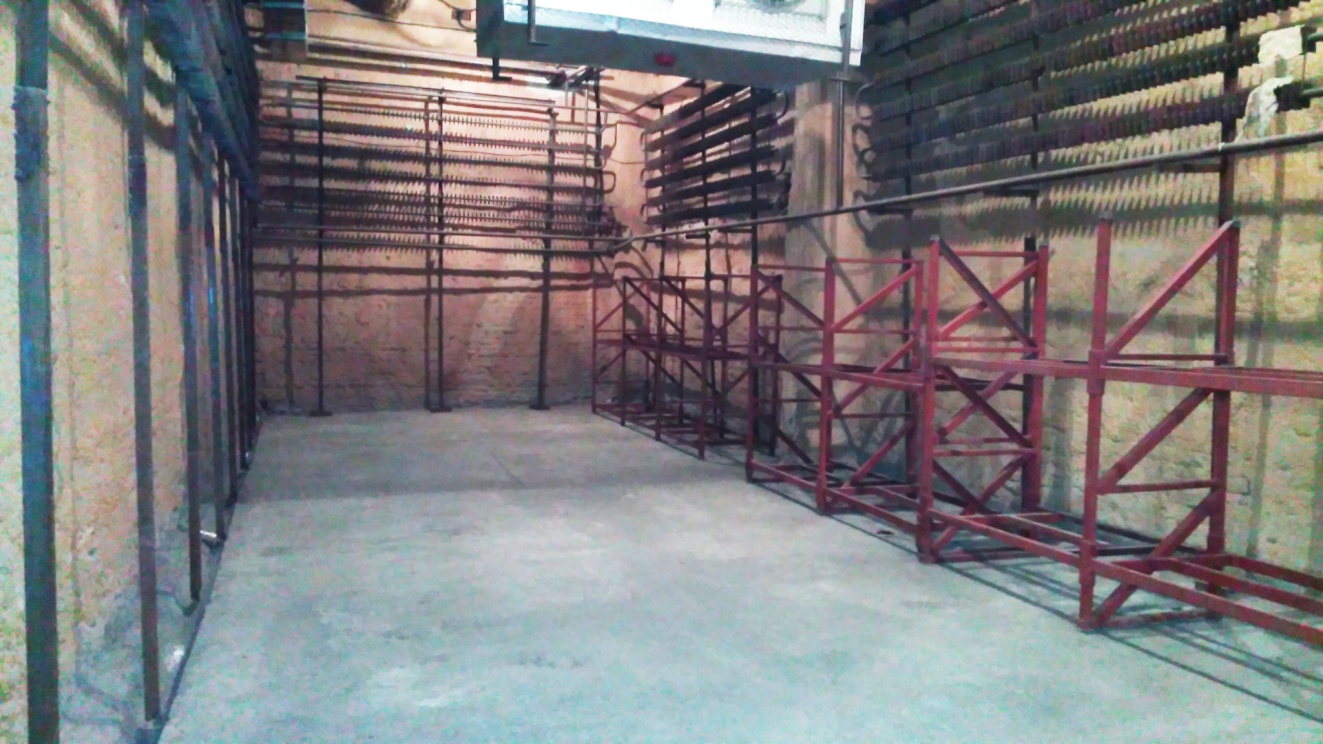 Складские помещения
Камеры охлаждающие
ГКОРУП "Облторгсоюз"
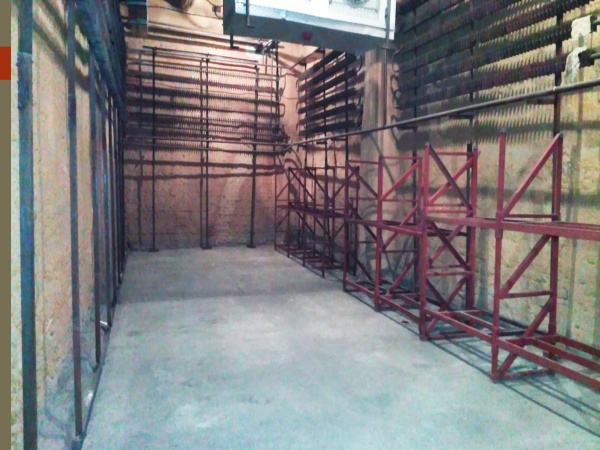 ГКОРУП "Облторгсоюз"
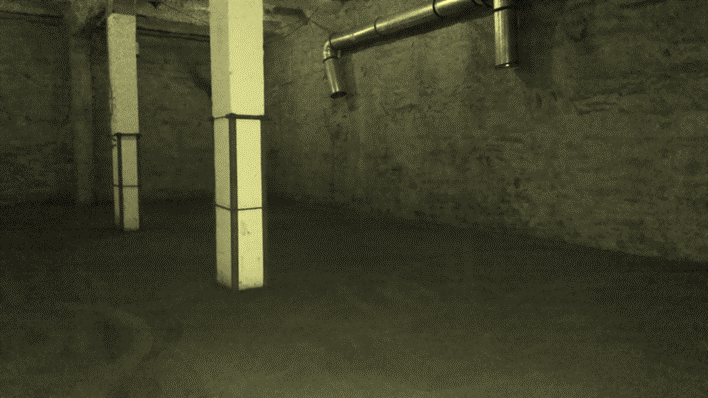 ГКОРУП "Облторгсоюз"
Подвал
Складские помещения
ГКОРУП "Облторгсоюз"
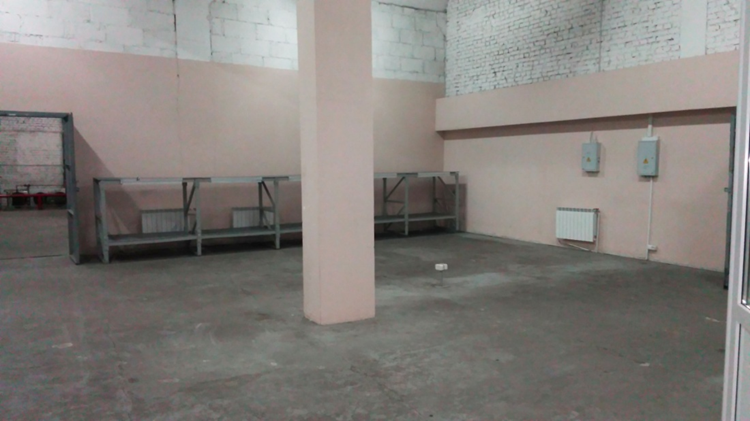 ГКОРУП "Облторгсоюз"
Автовесовая
ГКОРУП "Облторгсоюз"
Здание бытовое
ГКОРУП "Облторгсоюз"
Здание кладовой
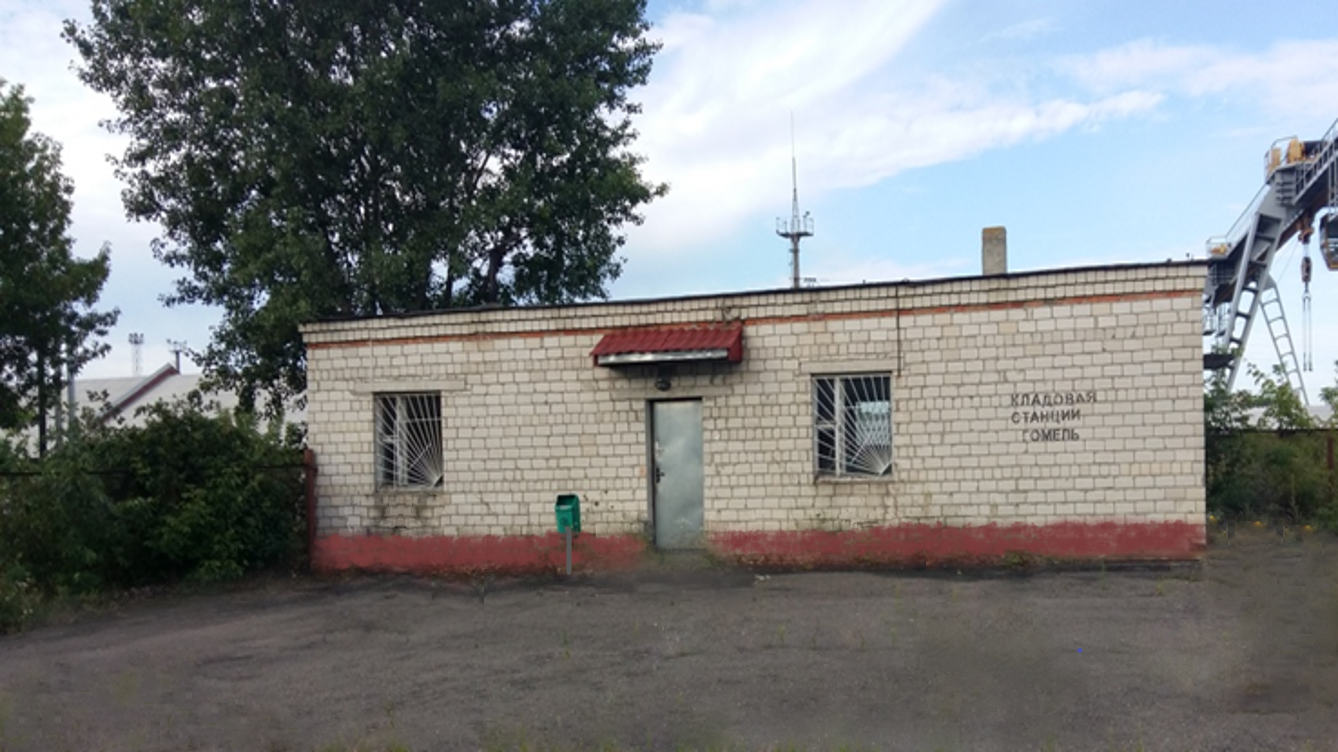 ГКОРУП "Облторгсоюз"
Логистический процесс на складе
Хранение
Принудительная вентиляция
Приточная вентиляция
ГКОРУП "Облторгсоюз"
МЫ ПРЕДЛАГАЕМ
ГКОРУП "Облторгсоюз"